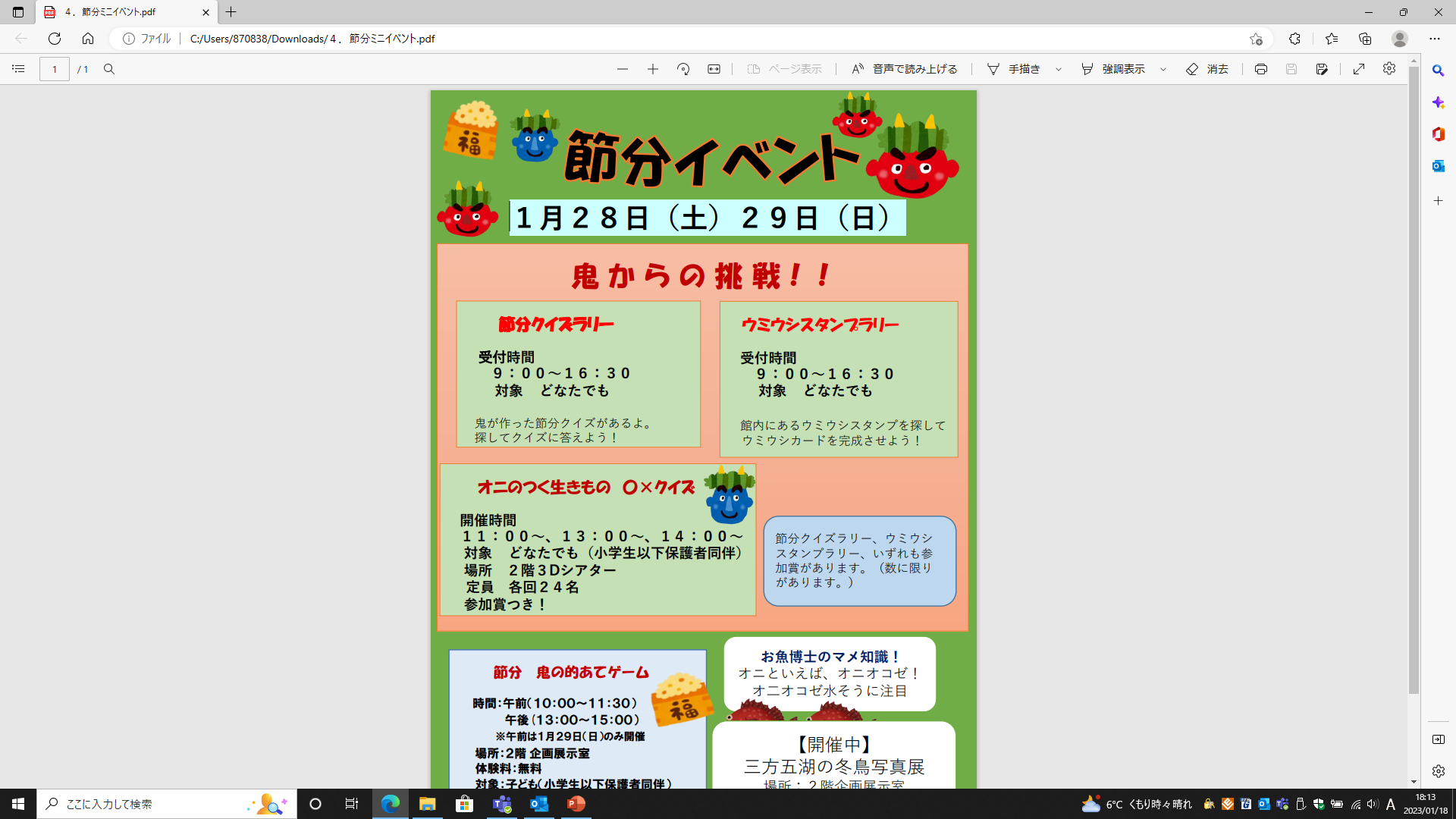 新年は１月３日から開館します！
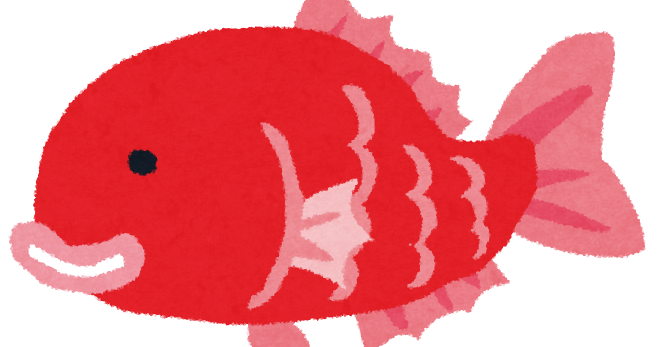 きてね！
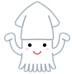 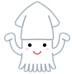 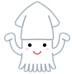 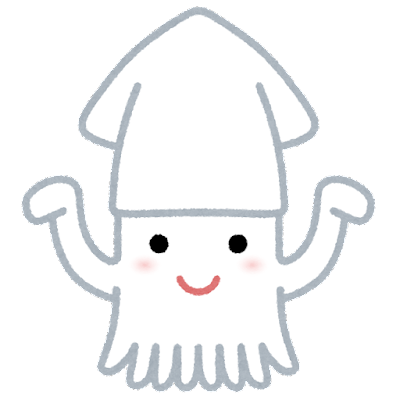